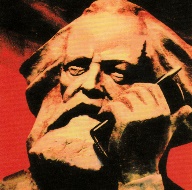 Das Bewusstsein ist ( … )von vornherein schon ein 
gesellschaftliches Produkt und bleibt es, 
solange überhaupt Menschen existieren.
Die deutsche Ideologie 
MEW etc., 3
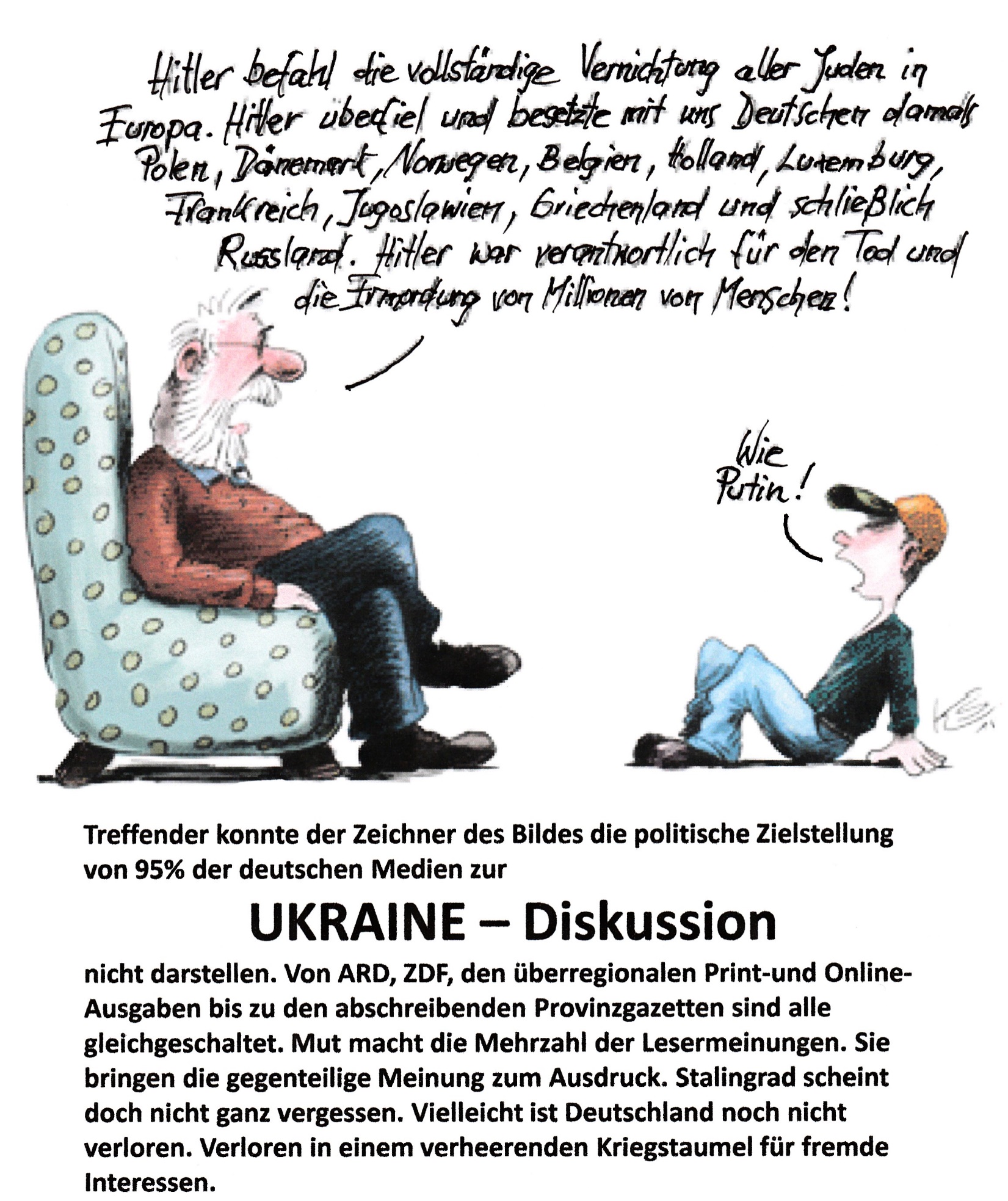 Es sage keiner … er hätte es nicht gewusst!